08.01.21
 
LO. I can use written methods to support multiplication.
Times table task (15min max)
- Write out your 4 times table on your whiteboard.

- Write out your 8 times table on your whiteboard.

- What patterns do you know to support your 4 times table?
- What patterns do you know to support your 8 times table?

- How can we use our 4 x table to support your 8 x table?
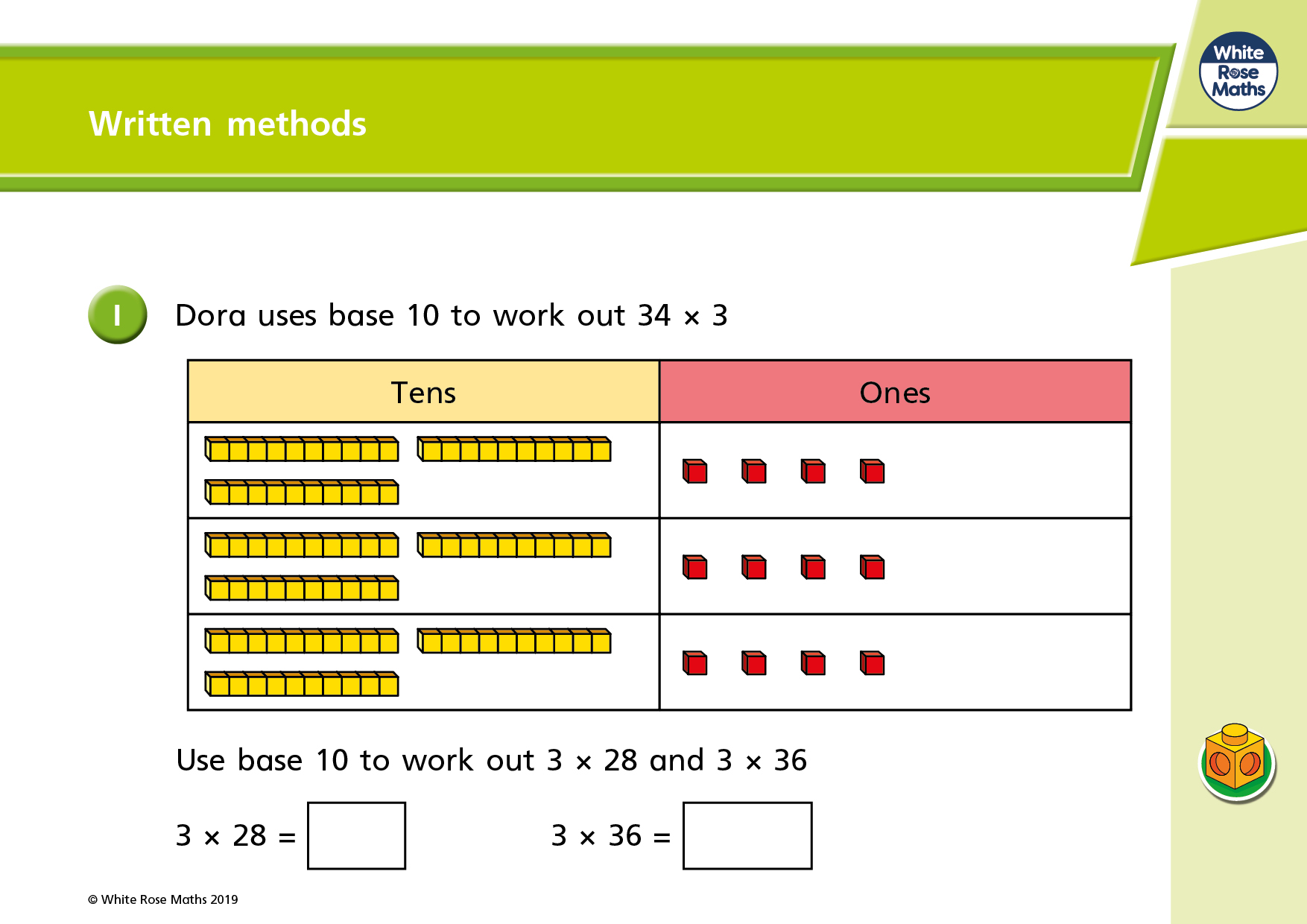 Stick page 1, with questions 1 and 2 in your books.
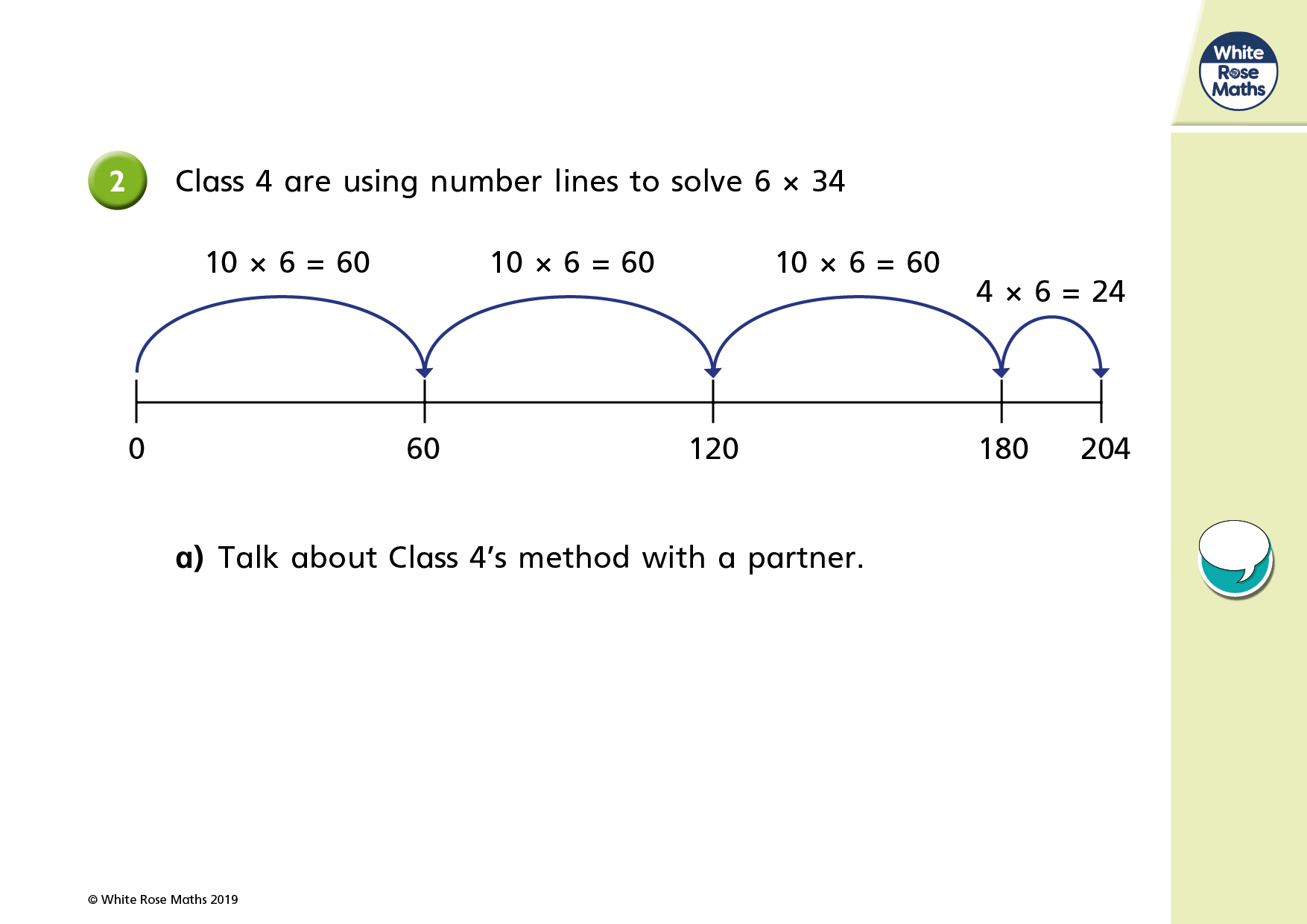 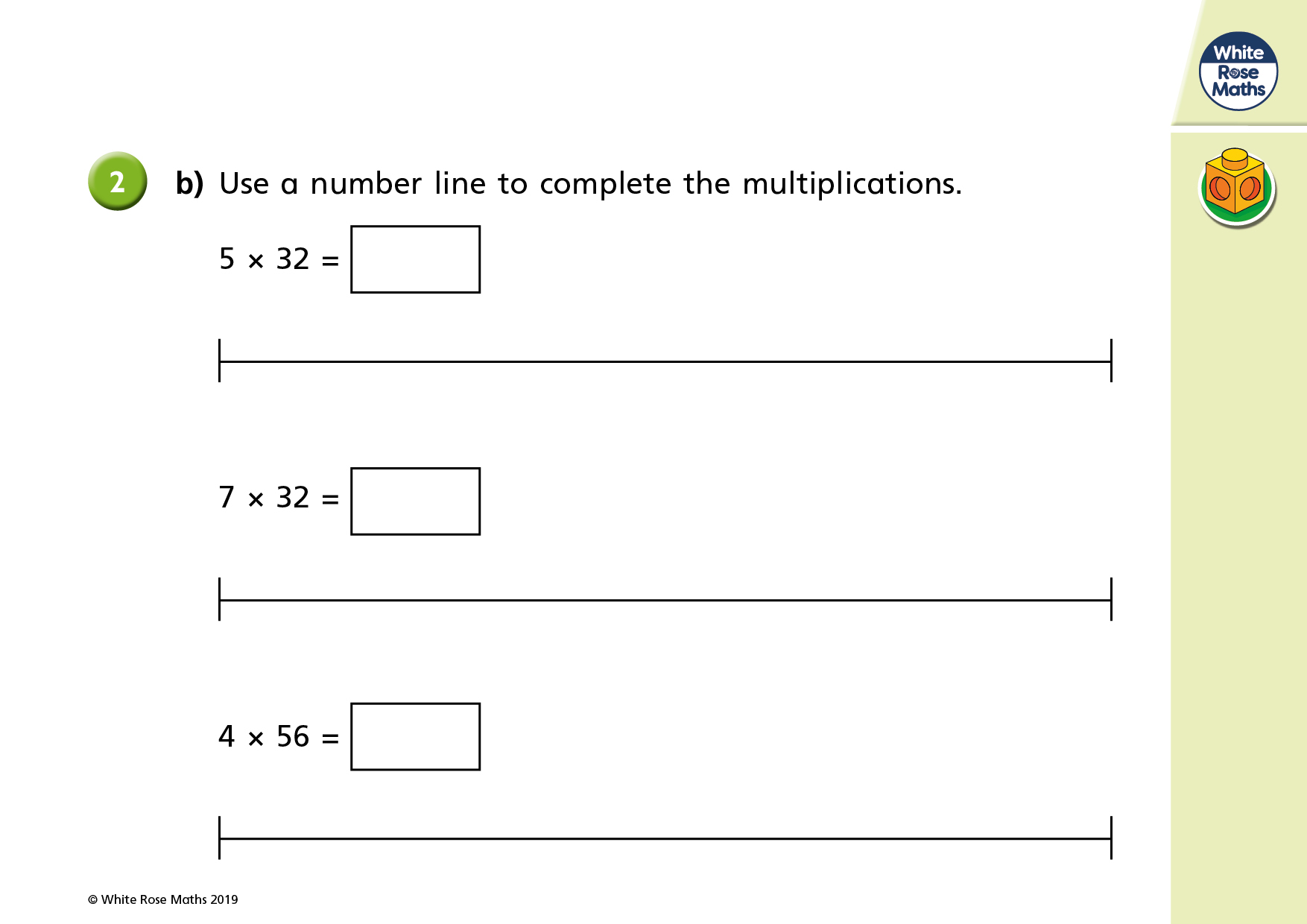 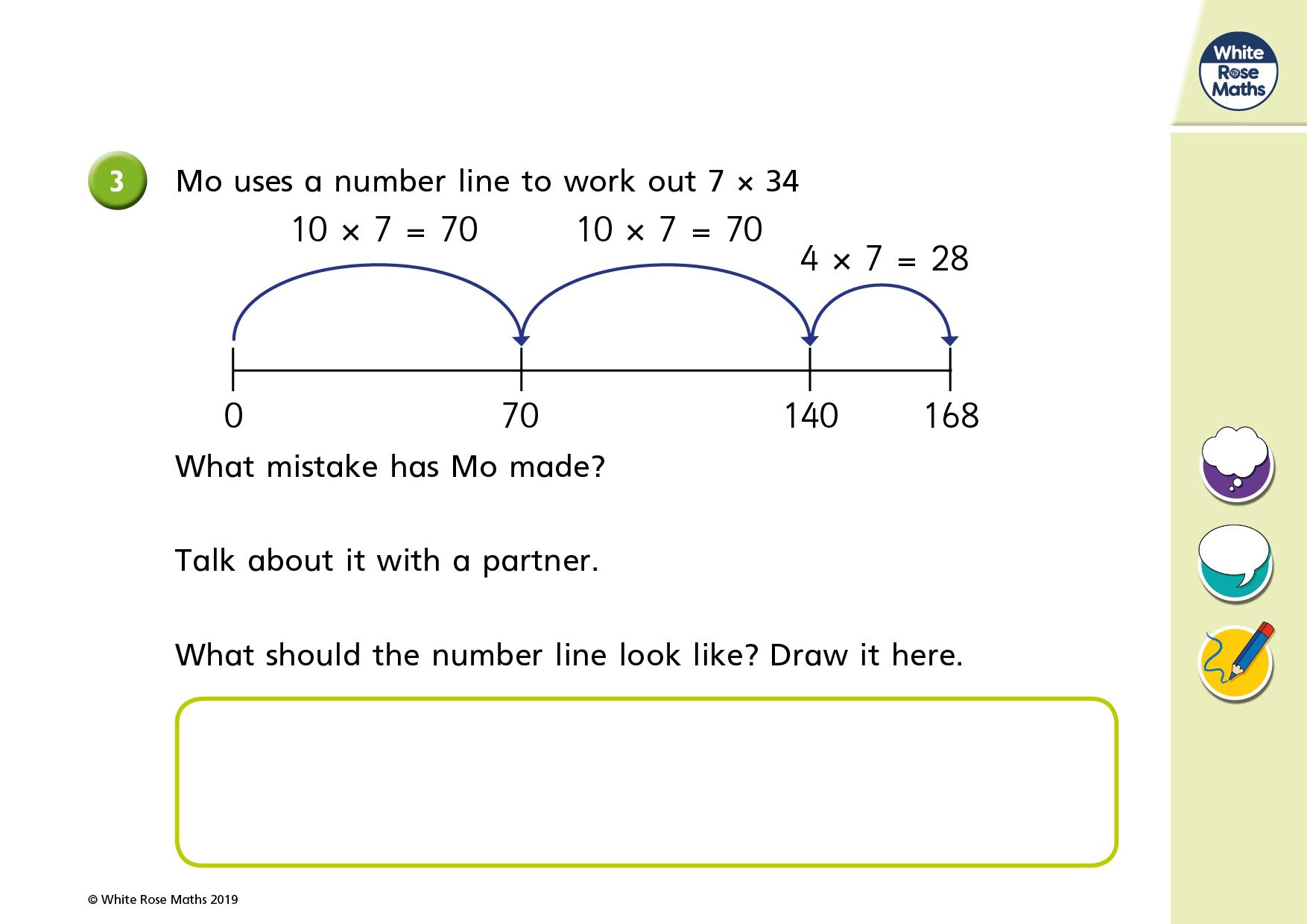 Let’s discuss this problem as a class.
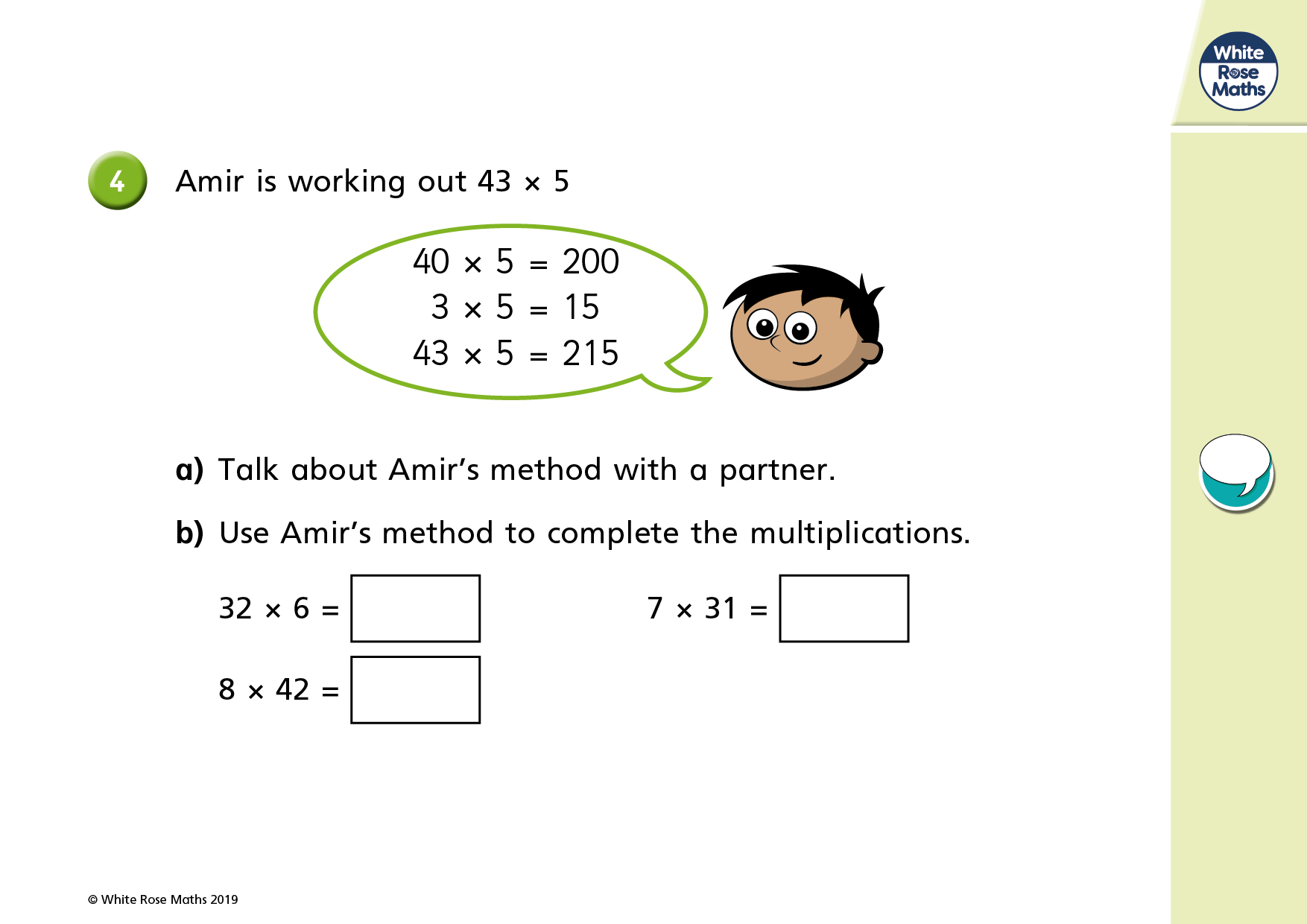 Stick this problem in your book and work through it with you partner.
Discuss this problem with your partner.

What are the key pieces of information? 
What is the question asking you?
How would you set it out in your book?








Let’s share your ideas and working with the class.
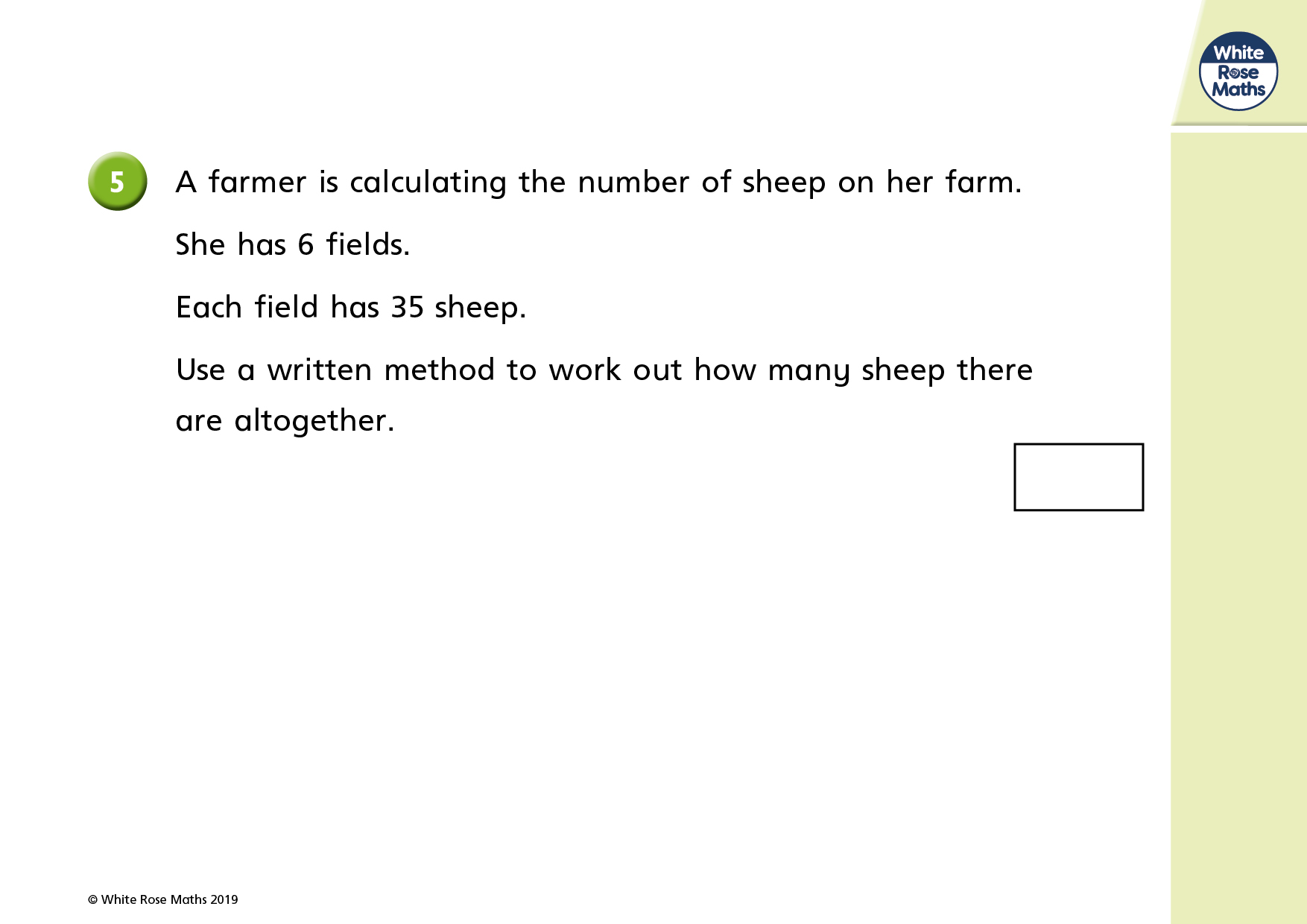 Plenary. Stick this problem in your book. Discuss how you might solve the problems with your partner then we will discuss our thinking as a class.













Use your chosen methods to solve the problems – you can change how you solve them if you need to!
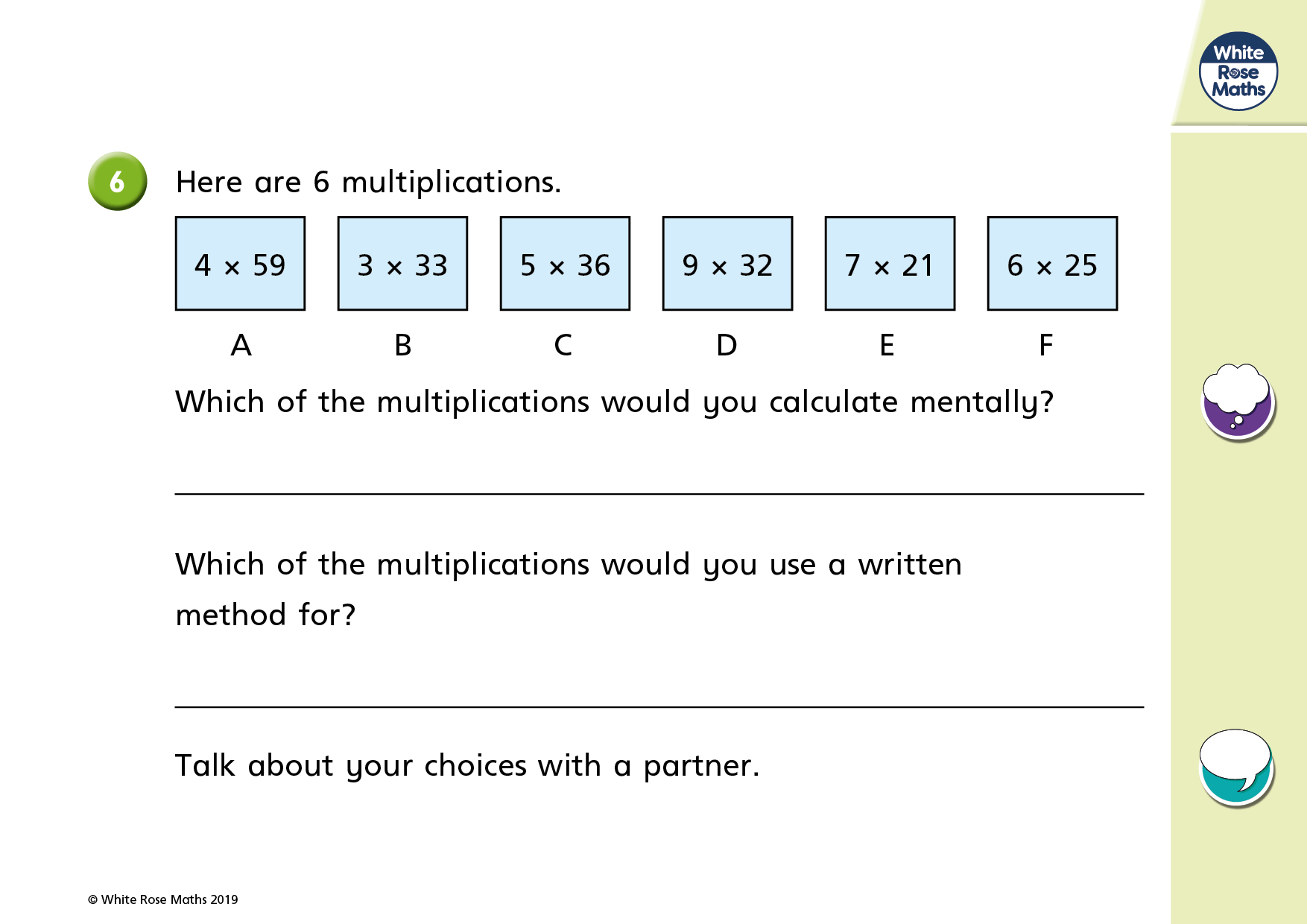